Reading Week
In Piarist High School in Rzeszow, Poland
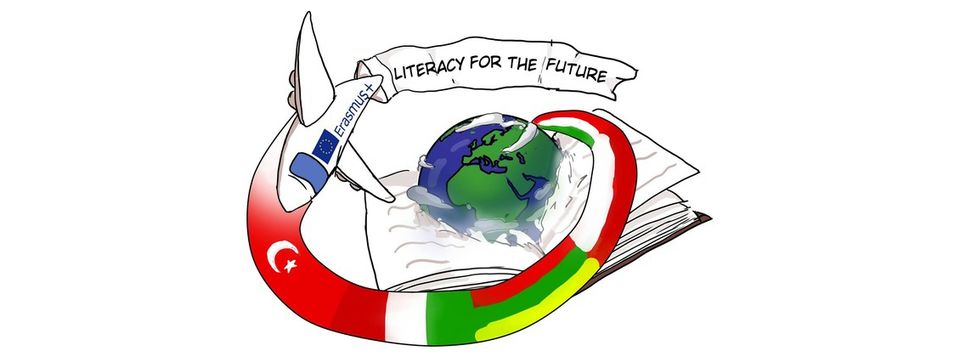 What we have done:
We prepared a poster about the advantages of reading books
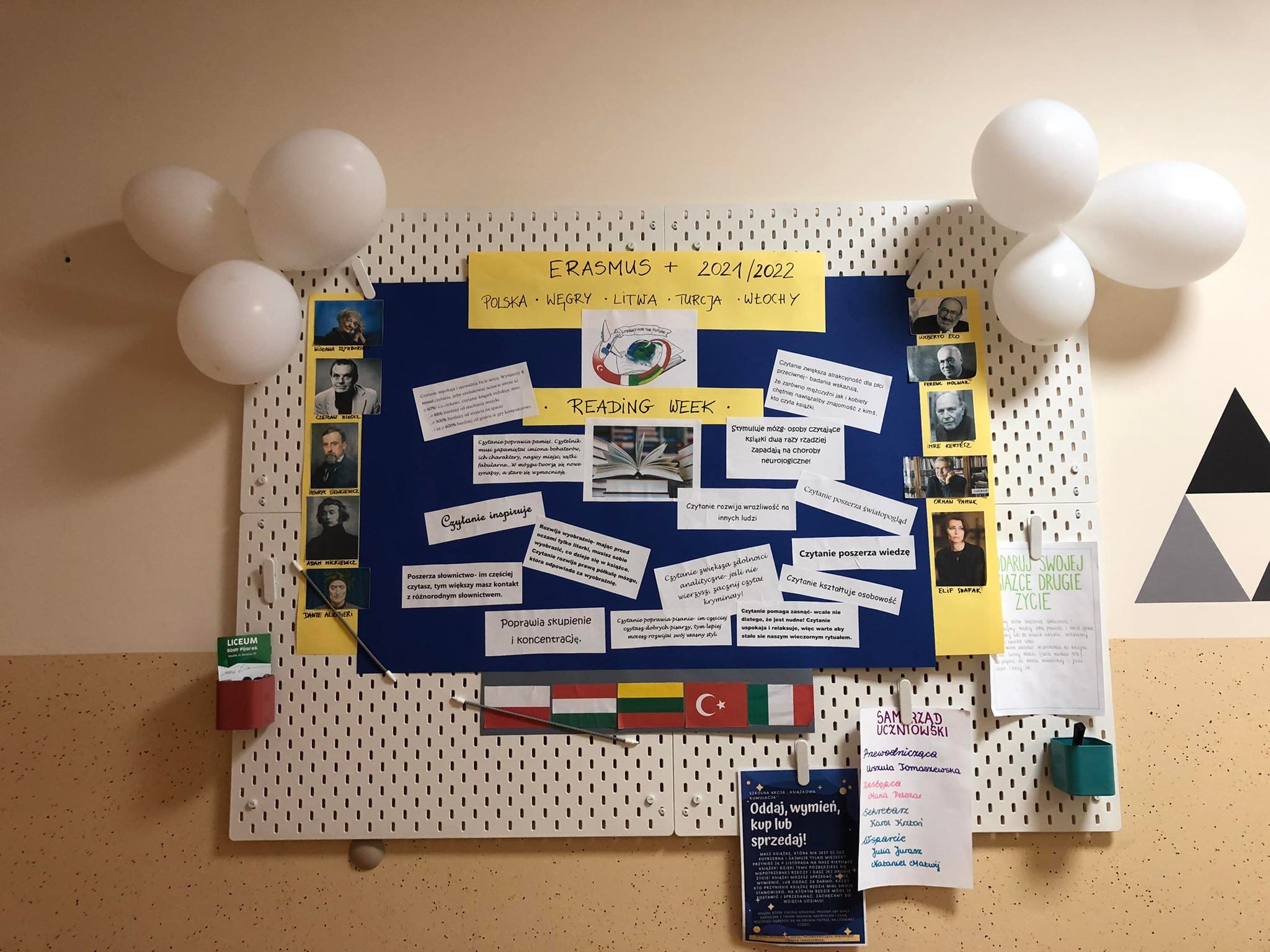 What we have done:
On our school corridor we organized a book swap place where students can leave novels they have already read and exchange them for the new ones.
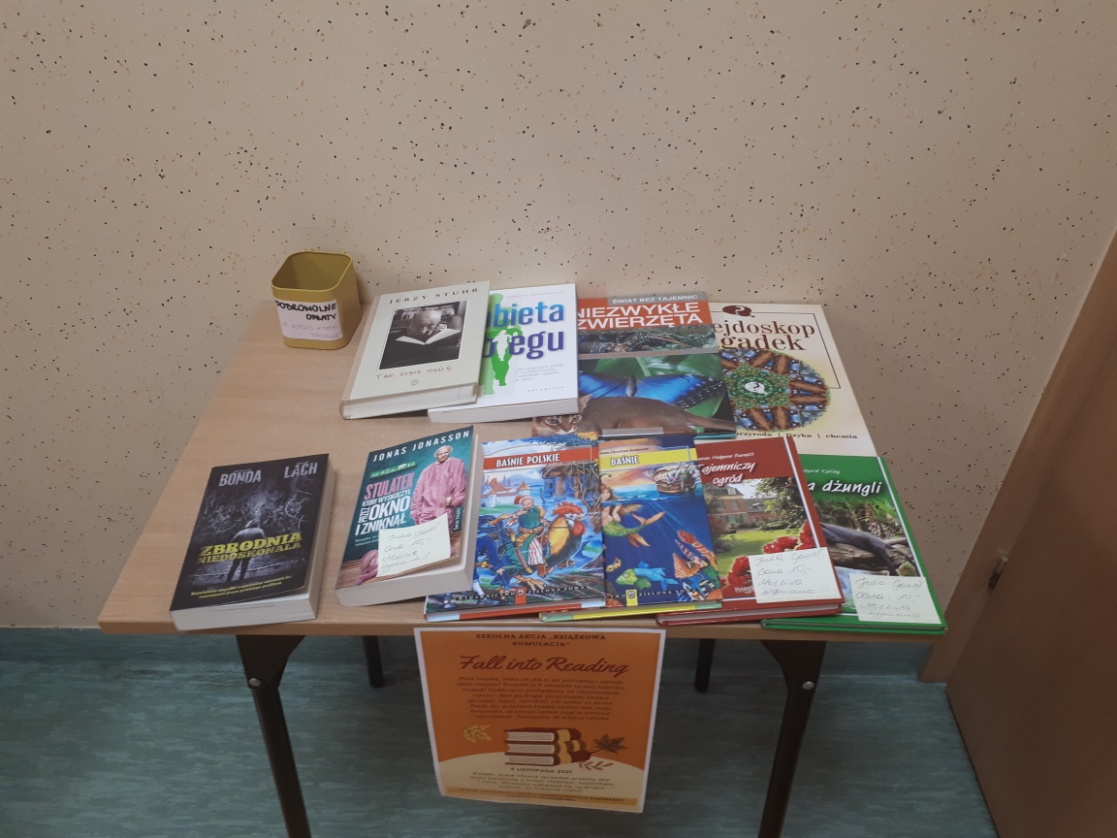 What we have done:
We visited the theatre to watch a comedy play.
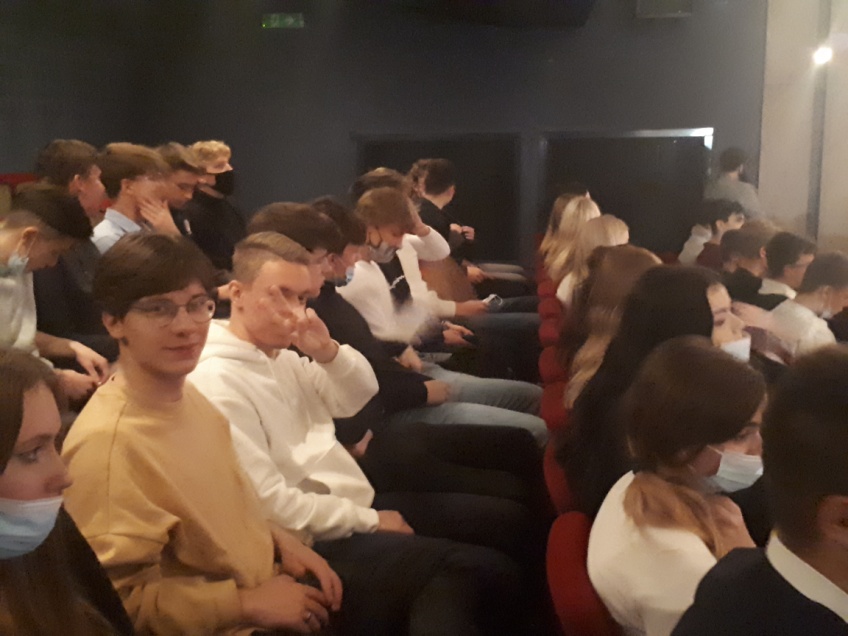 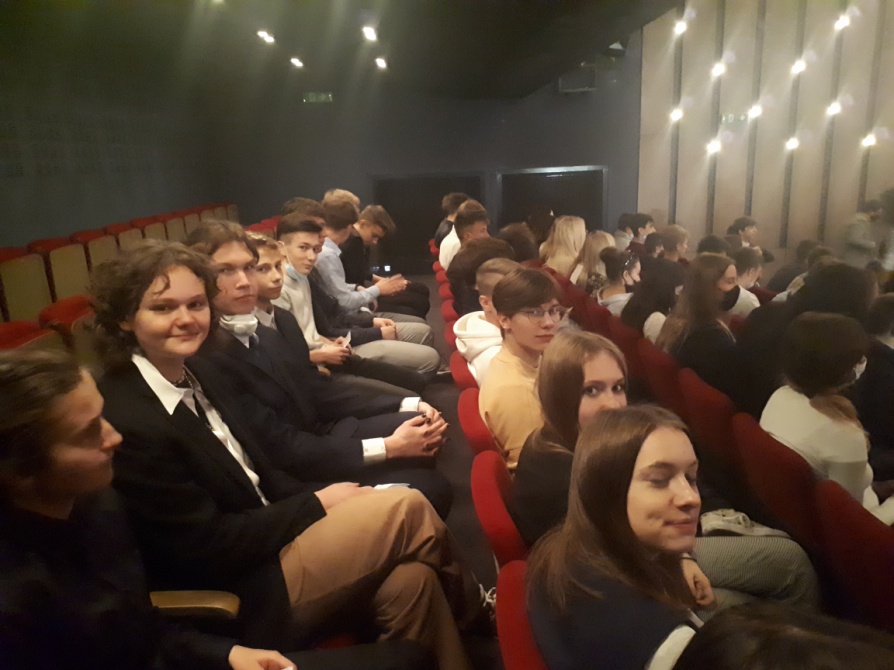 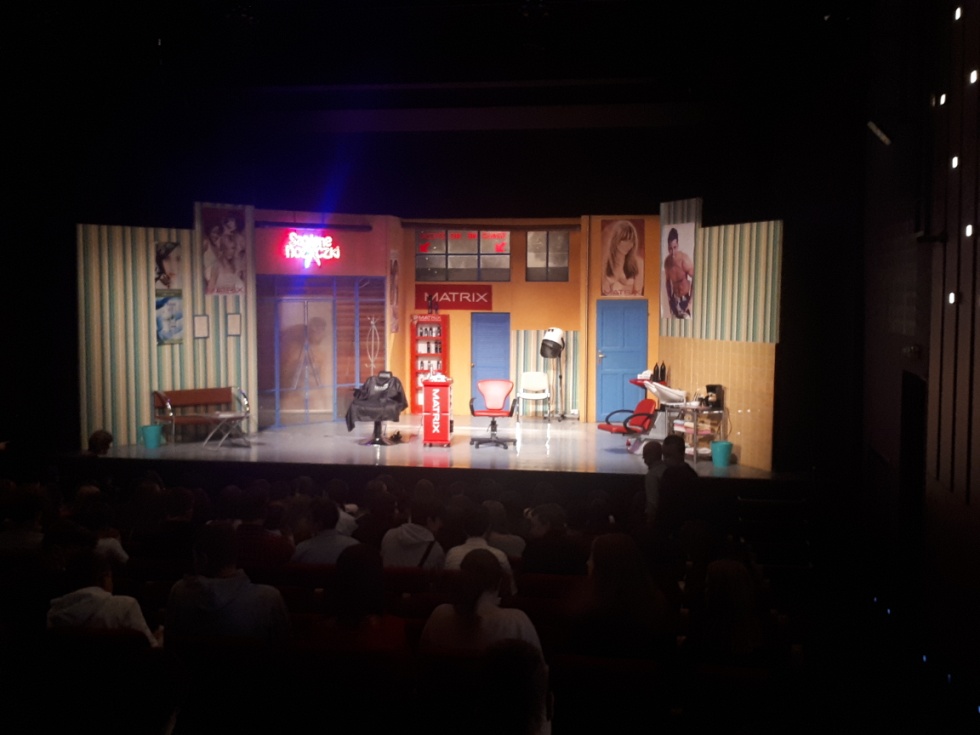 What we have done:
We decorated the doors of the classrooms with some short biographies of famous writers from our Erasmus countries.
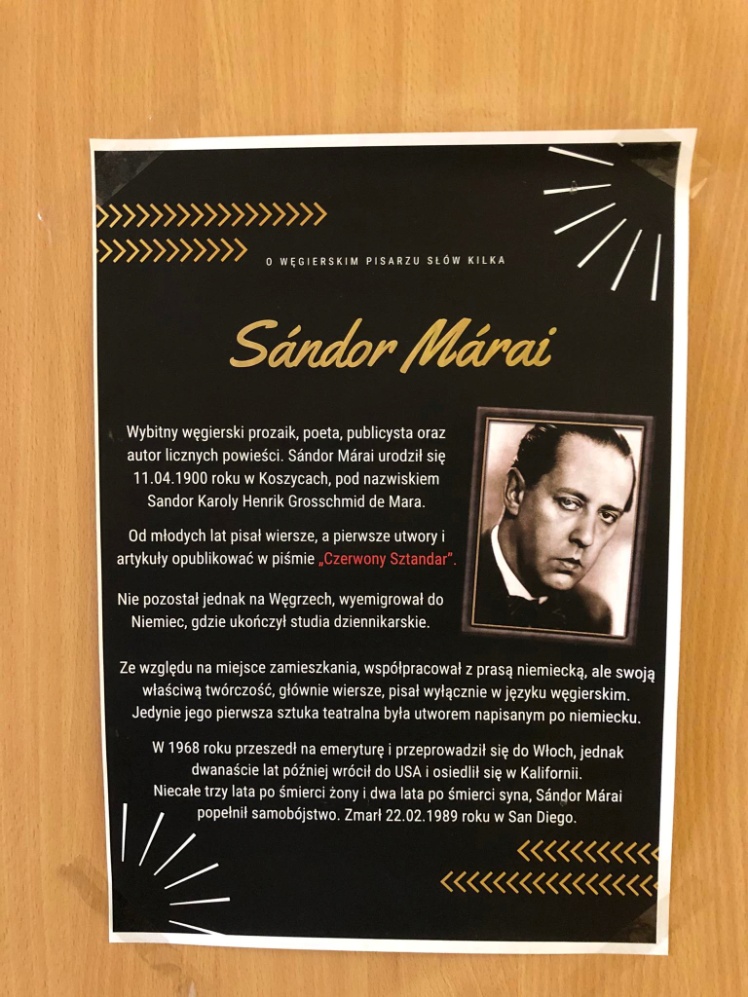 What we have done
Every day we read one poem (via school radio) by one author from our Erasmus country.
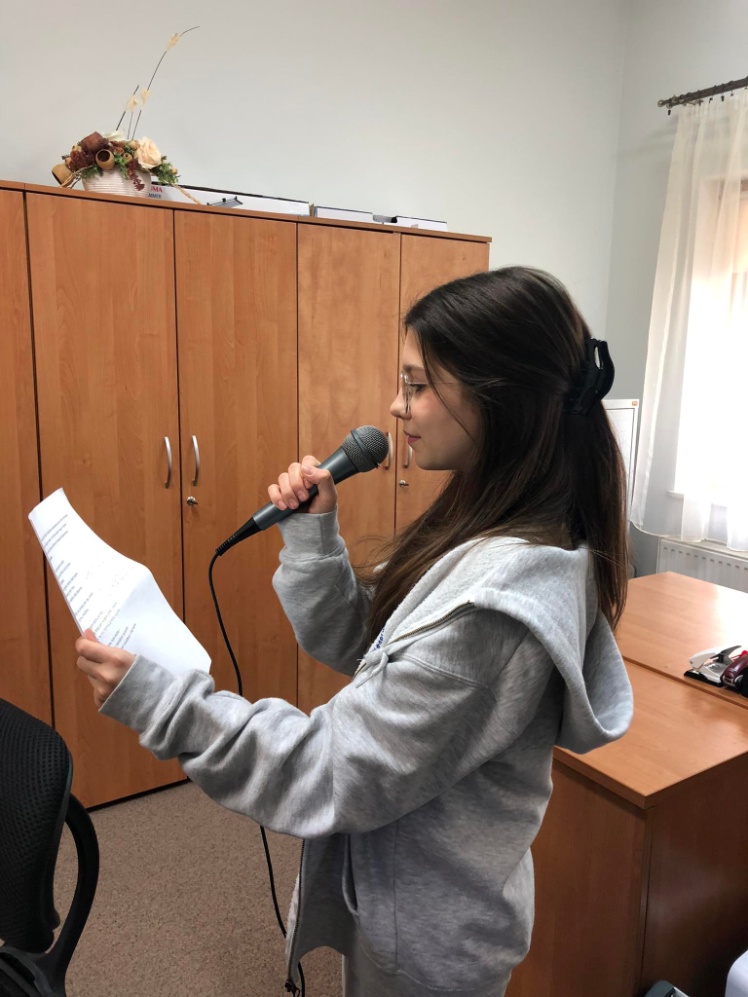 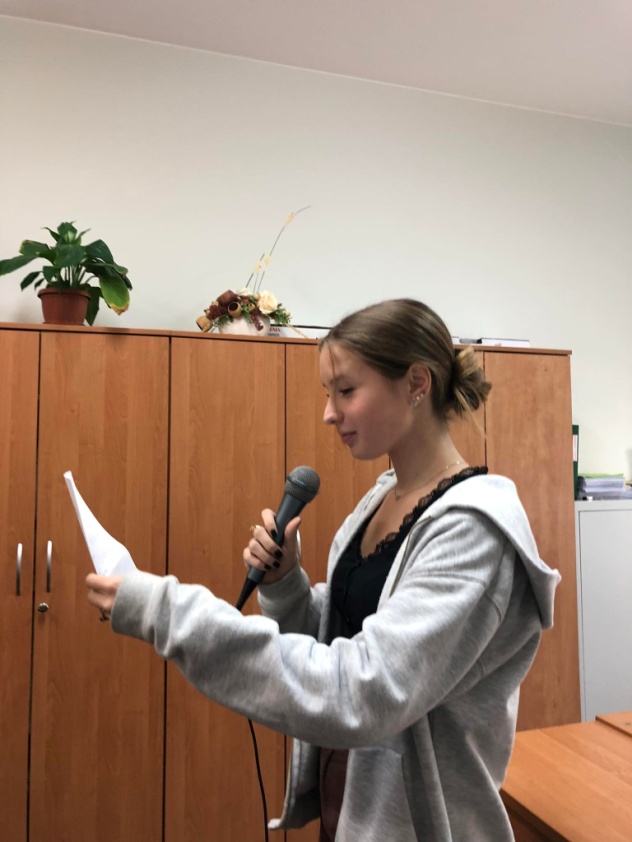 What we have done
We ‘ve organized a contest for the best picture with a book.
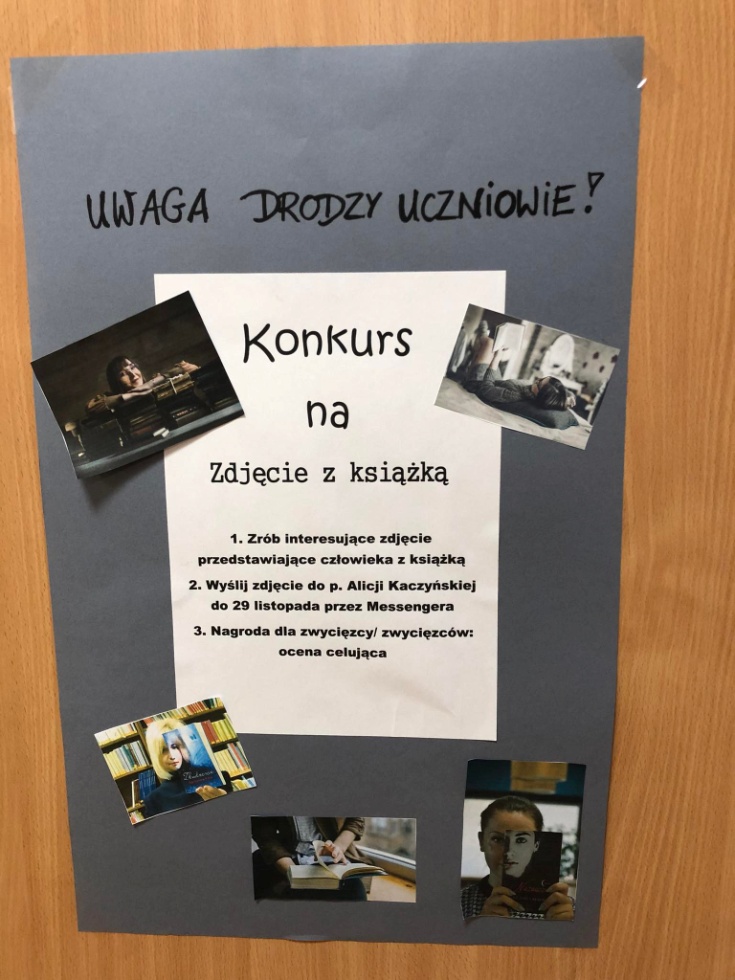 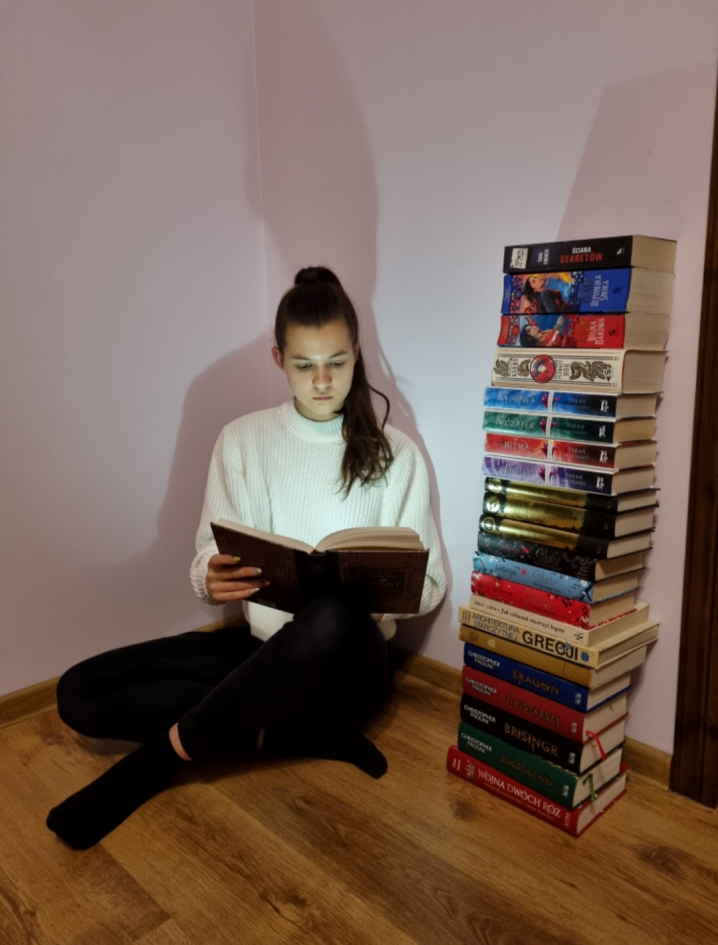